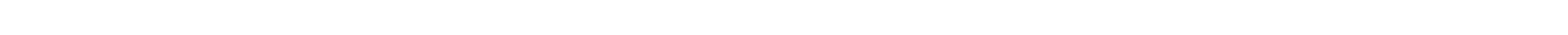 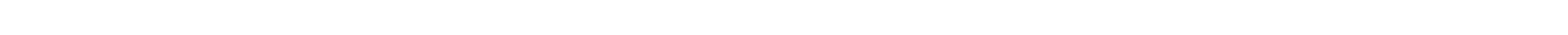 Therapy Notes Template
Session #
Patient Name:
Session Date:
Main Points of Discussion:
Session Notes & Observations:
Session (Date & Time):
Next Session (Date & Time):
Safeguarding Concerns:
Patient Mood (Before):
Patient Mood (After):
1   2   3   4   5   6   7   8   9   10
1   2   3   4   5   6   7   8   9   10
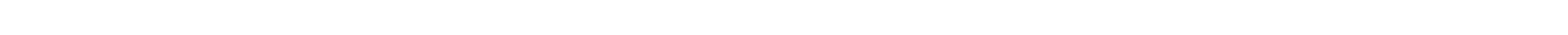 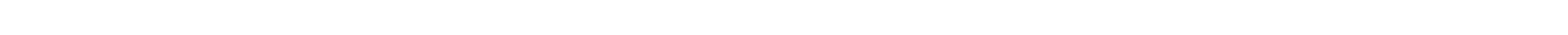 Therapy Notes Template
Page 2
Resources & Techniques Used in Session:
Post Session Notes:
Homework:
Patient
Therapist
Next Time I Want To Continue To Talk About: